#УЧИСЬСТОИПКРО  #ТОИПКРО  #УЧИБУДУЩЕМУ  #УЧИСЬСТОИПКРО  #ТОИПКРО  #УЧИБУДУЩЕМУ  #УЧИСЬСТОИПКРО  #ТОИПКРО #УЧИБУДУЩЕМУ
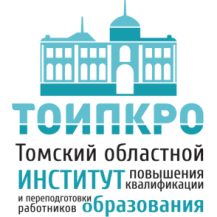 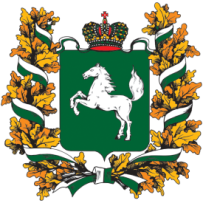 БЕЗОПАСНАЯ ИНФОРМАЦИОННО-ОБРАЗОВАТЕЛЬНАЯ СРЕДА:
МЕТОДЫ И ТЕХНОЛОГИИ РАБОТЫ
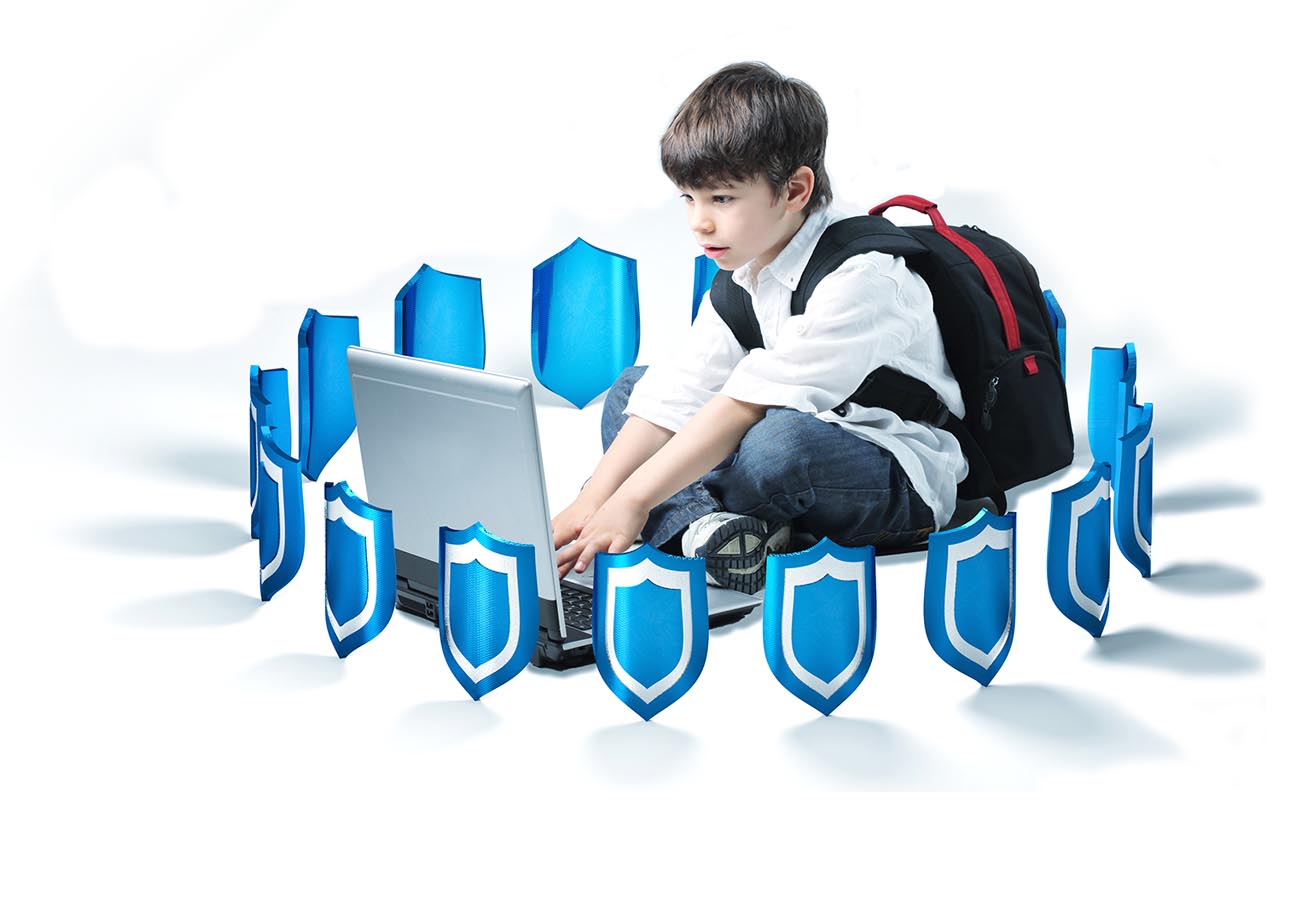 Профилактика деструктивного поведения
Центр профилактики девиантного поведения детей и подростков «Альтернатива» г. Томск
Лебедева Ольга Александровна
Социальный педагог
24 МАРТА 2022 ГОДА       ТОМСК
СЛАЙД 1
1
0
#УЧИСЬСТОИПКРО  #ТОИПКРО  #УЧИБУДУЩЕМУ  #УЧИСЬСТОИПКРО  #ТОИПКРО  #УЧИБУДУЩЕМУ  #УЧИСЬСТОИПКРО  #ТОИПКРО #УЧИБУДУЩЕМУ
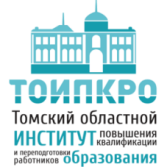 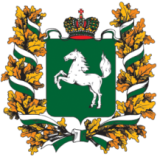 БЕЗОПАСНАЯ ИНФОРМАЦИОННО-ОБРАЗОВАТЕЛЬНАЯ СРЕДА: МЕТОДЫ И ТЕХНОЛОГИИ РАБОТЫ
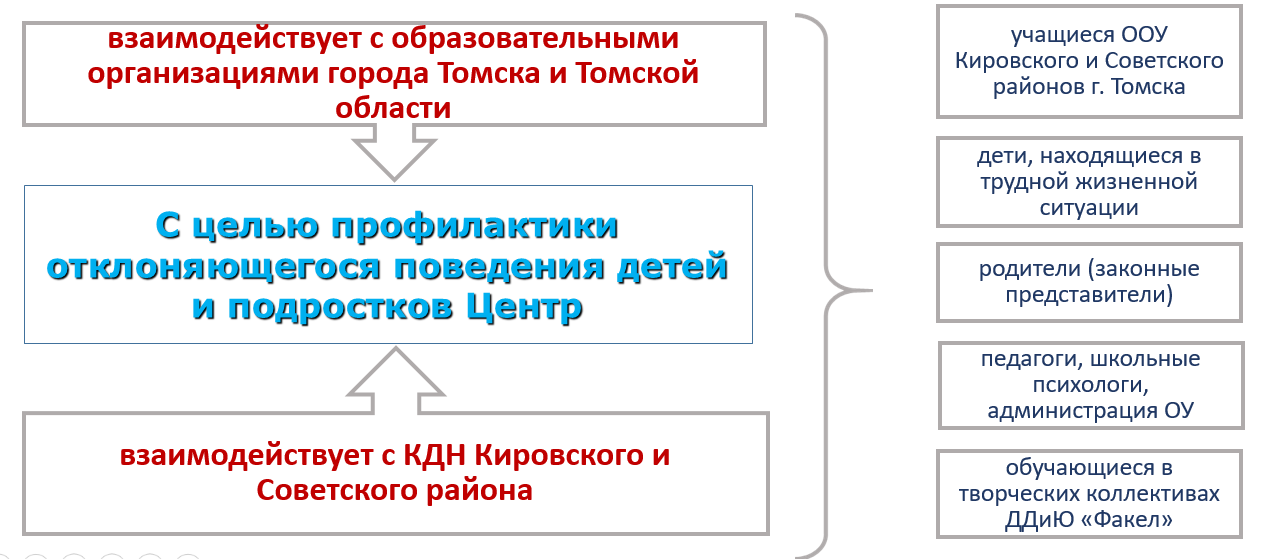 Место для видео спикера
(не занимать)
Лебедева Ольга Александровна
социальный педагог
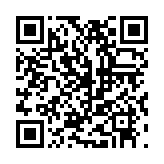 ЗАДАТЬ 
ВОПРОС
СПИКЕРУ
24 МАРТА 2022 ГОДА       ТОМСК
СЛАЙД 2
2
0
#УЧИСЬСТОИПКРО  #ТОИПКРО  #УЧИБУДУЩЕМУ  #УЧИСЬСТОИПКРО  #ТОИПКРО  #УЧИБУДУЩЕМУ  #УЧИСЬСТОИПКРО  #ТОИПКРО #УЧИБУДУЩЕМУ
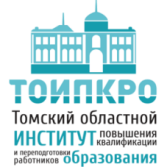 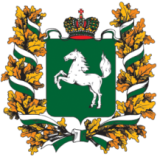 БЕЗОПАСНАЯ ИНФОРМАЦИОННО-ОБРАЗОВАТЕЛЬНАЯ СРЕДА: МЕТОДЫ И ТЕХНОЛОГИИ РАБОТЫ
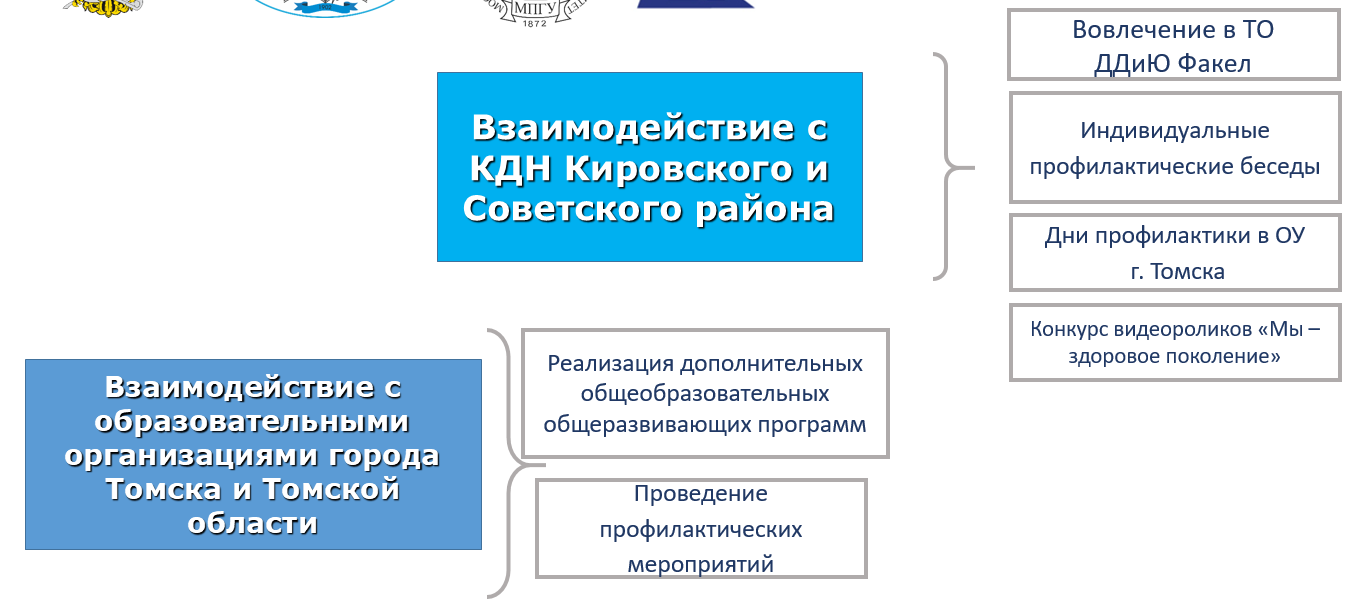 Место для видео спикера
(не занимать)
Лебедева Ольга Александровна
социальный педагог
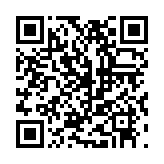 ЗАДАТЬ 
ВОПРОС
СПИКЕРУ
24 МАРТА 2022 ГОДА       ТОМСК
СЛАЙД 3
3
0
#УЧИСЬСТОИПКРО  #ТОИПКРО  #УЧИБУДУЩЕМУ  #УЧИСЬСТОИПКРО  #ТОИПКРО  #УЧИБУДУЩЕМУ  #УЧИСЬСТОИПКРО  #ТОИПКРО #УЧИБУДУЩЕМУ
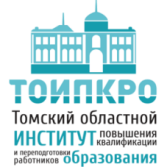 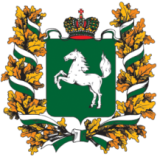 БЕЗОПАСНАЯ ИНФОРМАЦИОННО-ОБРАЗОВАТЕЛЬНАЯ СРЕДА: МЕТОДЫ И ТЕХНОЛОГИИ РАБОТЫ
Социально-психологическое сопровождение профилактической деятельности (кураторство) образовательных учреждений Кировского и Советского районов осуществляется посредством реализации Комплексной дополнительной общеразвивающей программы «Я – целый мир», представляющей собой комплект из 22 самодостаточных дополнительных общеразвивающих программ
Место для видео спикера
(не занимать)
Лебедева Ольга Александровна
социальный педагог
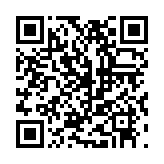 ЗАДАТЬ 
ВОПРОС
СПИКЕРУ
24 МАРТА 2022 ГОДА       ТОМСК
СЛАЙД 4
4
0
#УЧИСЬСТОИПКРО  #ТОИПКРО  #УЧИБУДУЩЕМУ  #УЧИСЬСТОИПКРО  #ТОИПКРО  #УЧИБУДУЩЕМУ  #УЧИСЬСТОИПКРО  #ТОИПКРО #УЧИБУДУЩЕМУ
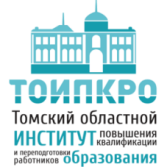 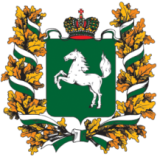 БЕЗОПАСНАЯ ИНФОРМАЦИОННО-ОБРАЗОВАТЕЛЬНАЯ СРЕДА: МЕТОДЫ И ТЕХНОЛОГИИ РАБОТЫ
Клуб настольных и ролевых игр «Авантюрист»
программа разработана с целью социализации учащихся, привития им общечеловеческих ценностей, этических норм и морали в игровой форме, которая быстрее откладывается в сознании детей, чем лекционный материал и «зубрежка»; оказания помощи учащимся в решении психолого-педагогических и социально-педагогических проблем социализации. 
Настольная игра заставляет думать, проверять и развивать свои способности, включает ребенка в соревновании с другими. Участие детей в игре способствует их самоутверждению, развивает настойчивость, стремление к успеху и другие полезные мотивационные качества.
Место для видео спикера
(не занимать)
Лебедева Ольга Александровна
социальный педагог
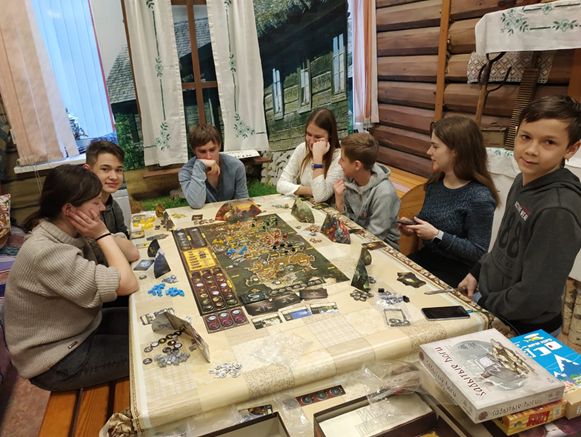 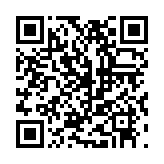 ЗАДАТЬ 
ВОПРОС
СПИКЕРУ
24 МАРТА 2022 ГОДА       ТОМСК
СЛАЙД 5
5
0
#УЧИСЬСТОИПКРО  #ТОИПКРО  #УЧИБУДУЩЕМУ  #УЧИСЬСТОИПКРО  #ТОИПКРО  #УЧИБУДУЩЕМУ  #УЧИСЬСТОИПКРО  #ТОИПКРО #УЧИБУДУЩЕМУ
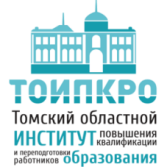 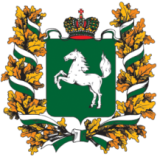 БЕЗОПАСНАЯ ИНФОРМАЦИОННО-ОБРАЗОВАТЕЛЬНАЯ СРЕДА: МЕТОДЫ И ТЕХНОЛОГИИ РАБОТЫ
ТО "Мастерская эффективного общения"
Формирование, развитие и последующая отработка коммуникативных навыков с помощью техник и инструментов общения
Место для видео спикера
(не занимать)
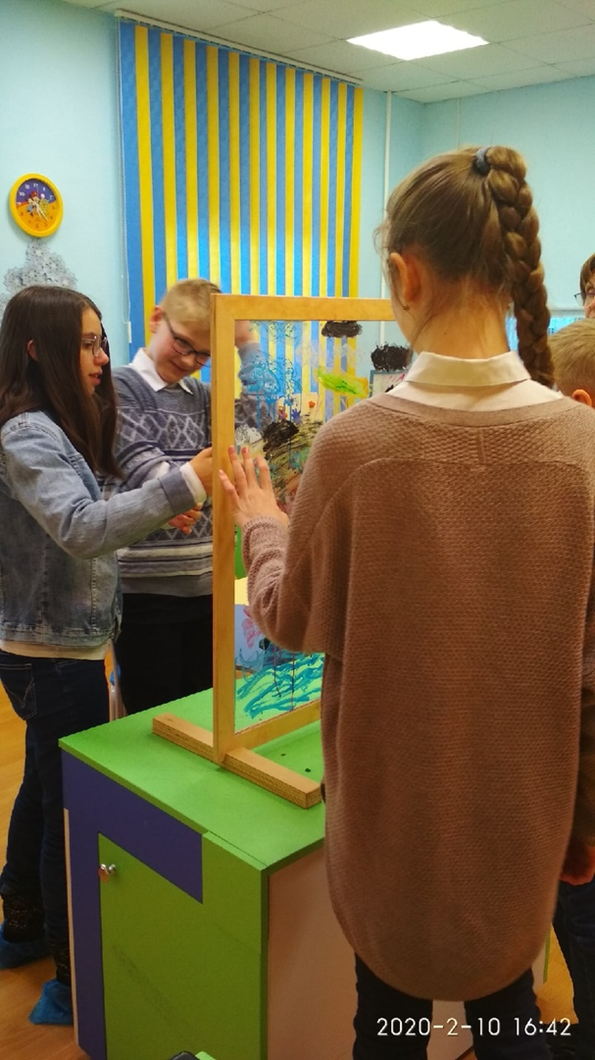 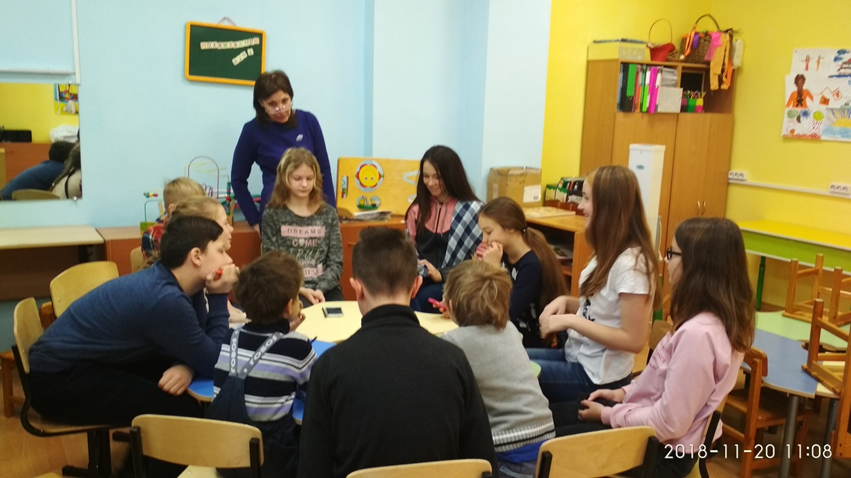 Лебедева Ольга Александровна
социальный педагог
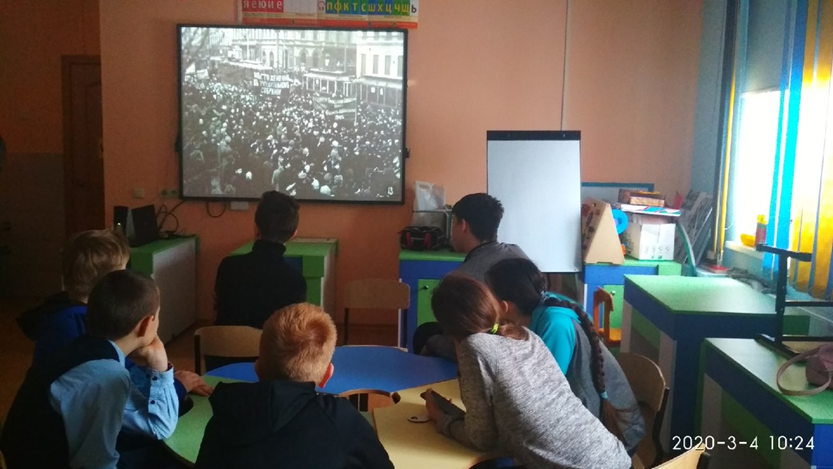 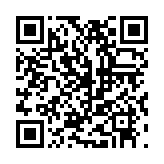 ЗАДАТЬ 
ВОПРОС
СПИКЕРУ
24 МАРТА 2022 ГОДА       ТОМСК
СЛАЙД 6
6
0
#УЧИСЬСТОИПКРО  #ТОИПКРО  #УЧИБУДУЩЕМУ  #УЧИСЬСТОИПКРО  #ТОИПКРО  #УЧИБУДУЩЕМУ  #УЧИСЬСТОИПКРО  #ТОИПКРО #УЧИБУДУЩЕМУ
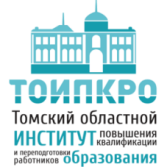 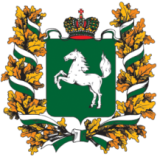 БЕЗОПАСНАЯ ИНФОРМАЦИОННО-ОБРАЗОВАТЕЛЬНАЯ СРЕДА: МЕТОДЫ И ТЕХНОЛОГИИ РАБОТЫ
Место для видео спикера
(не занимать)
Центр профилактики девиантного поведения детей и подростков «Альтернатива»
 – структурное подразделение 
МБОУ ДО ДДиЮ «Факел» г. Томск

Адрес: пр.Кирова д. 49 стр 1
+7 (3822) 99-26-86
Лебедева Ольга Александровна
социальный педагог
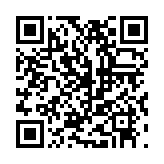 ЗАДАТЬ 
ВОПРОС
СПИКЕРУ
24 МАРТА 2022 ГОДА       ТОМСК
СЛАЙД 7
7